CptS 411: Project Title (give catchy title)Student name, School of EECS, Washington State University, Pullman WA (email)
IMD
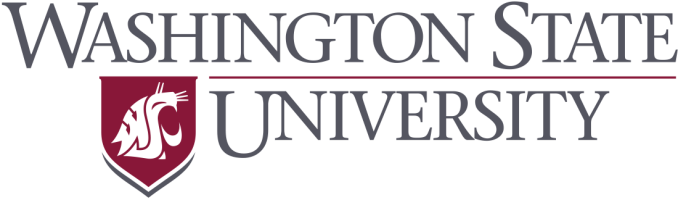 Proposed Approach
Picture/Diagram
Related to Project
Novel new ideas and/or main approach ideas -- Highlight the 2-3 key innovative ideas that this project is focused on.  Use a figure to help illustrate the main ideas. You should also mention the kind of system you will be targeting (distributed/shared memory, etc.)
Problem and challenges
Main Outcomes
List the Project’s main outcomes







REFERENCES: Cite any reference or tool you will be using/referring to.
PROBLEM STATEMENT: In concise and precise terms, define your problem (input=>output, with any underlying objectives/constraints)
SIGNIFICANCE:  Highlight 1-3 key anticipated, significant results, and why that will be important.   
CHALLENGES: In 2-3 bulleted points summarize the main challenges in parallelization.
Date Prepared